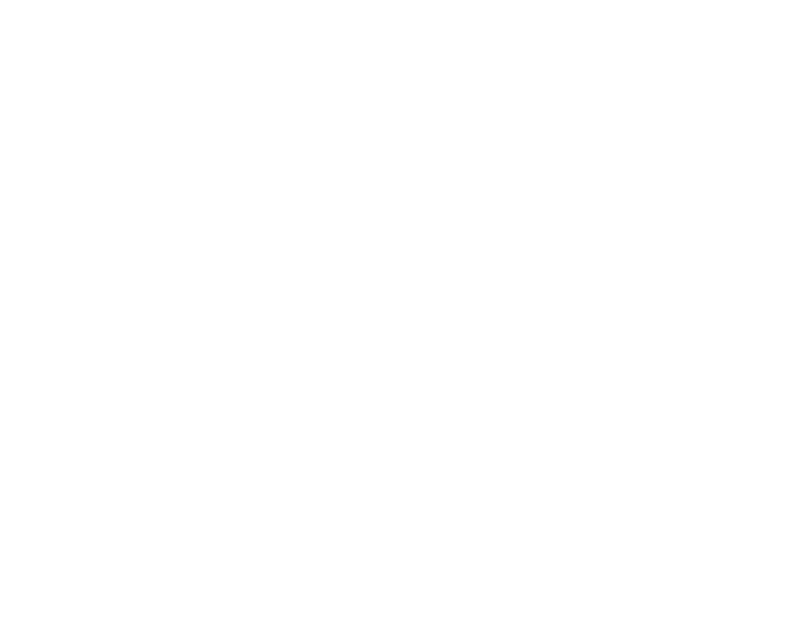 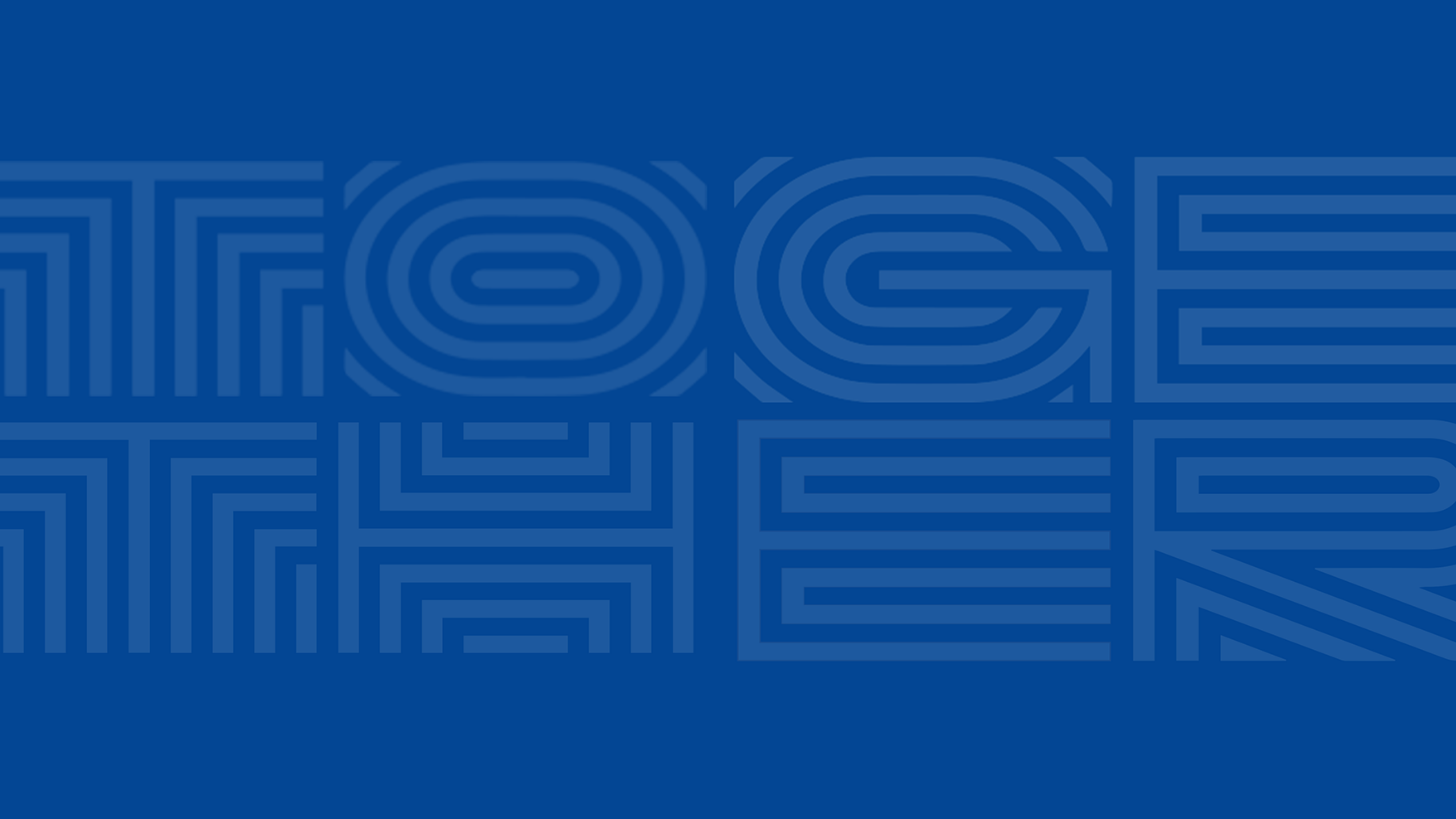 Join NAIFA Nation Today for $1 a Day
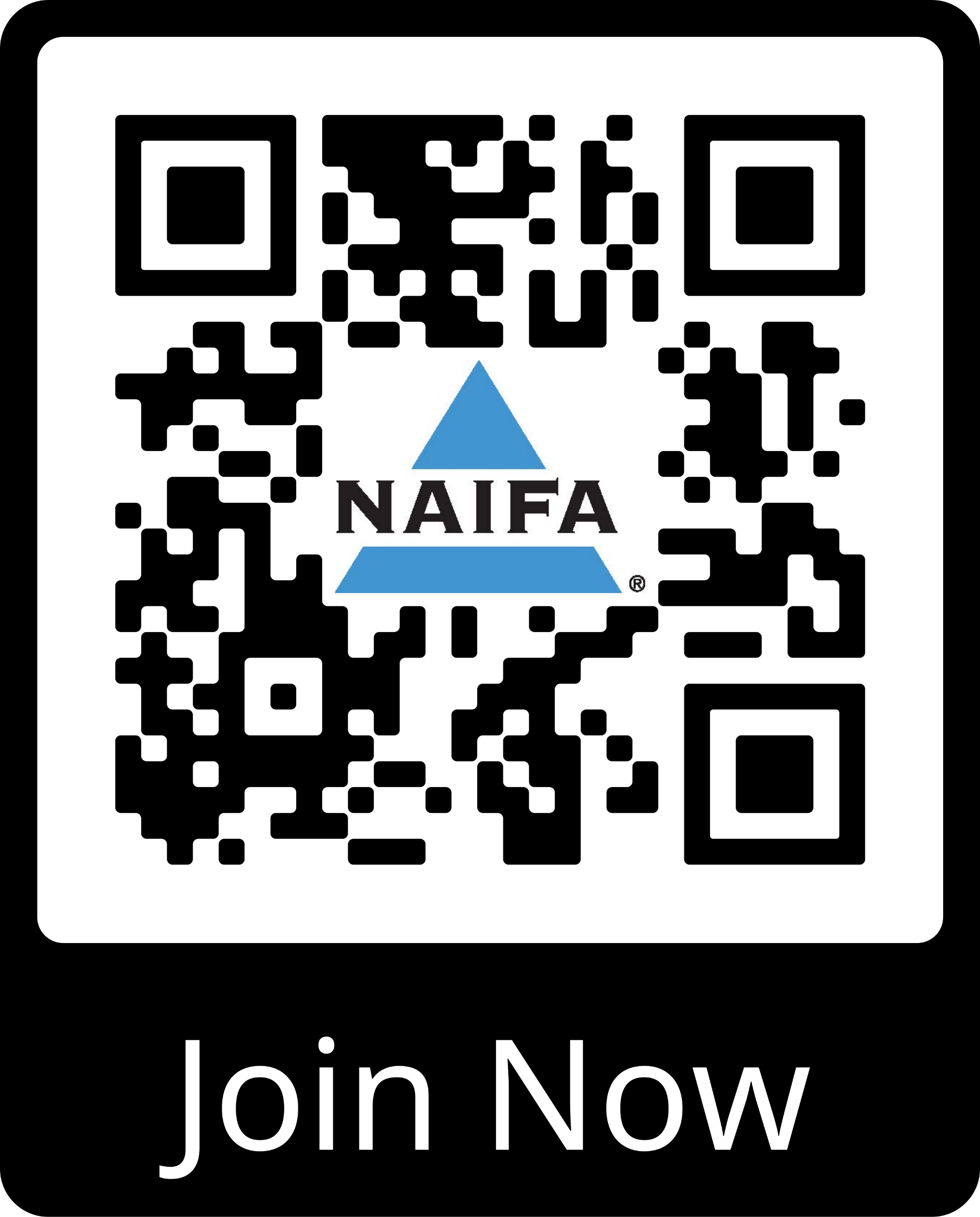 Be sure to put the name of the NAIFA chapter in the referred-by field on your application so we know that you joined during this event.
[Speaker Notes: So I hope that you consider joining today after you’ve learned more about us. You can do so by scanning this QR code. If you have any questions, I’m more than happy to be a resource.]